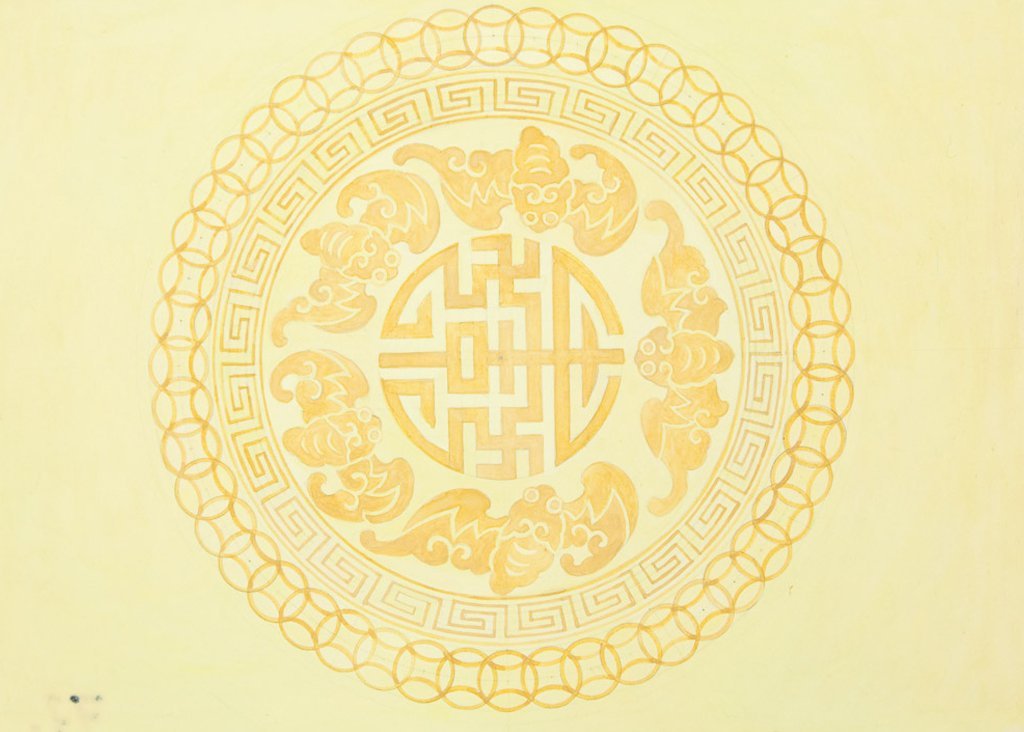 2024 год-это год?
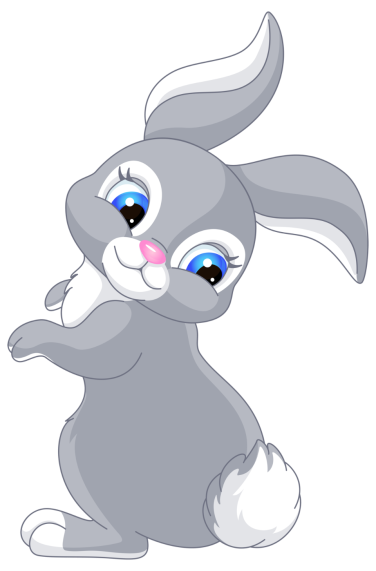 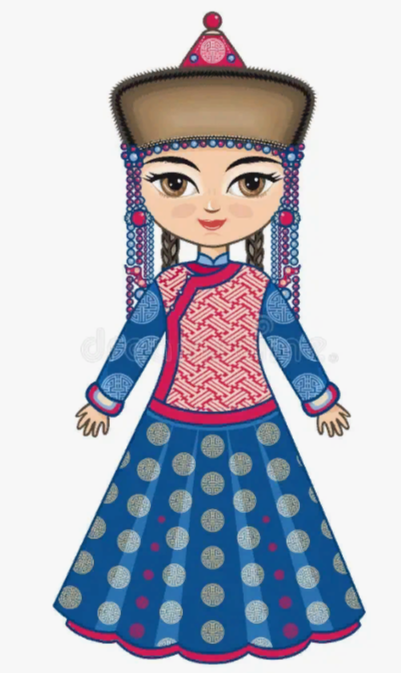 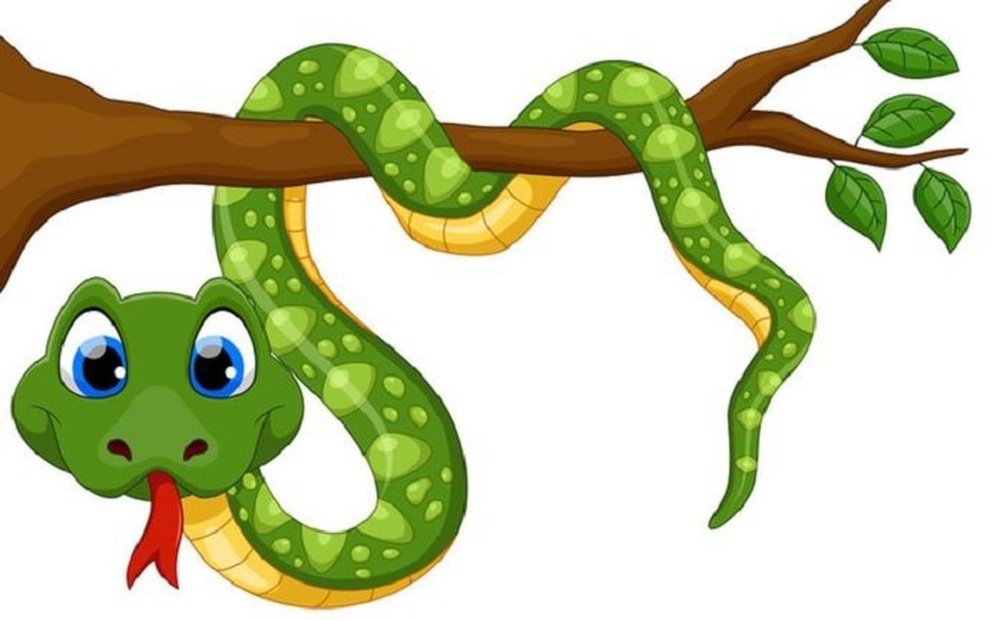 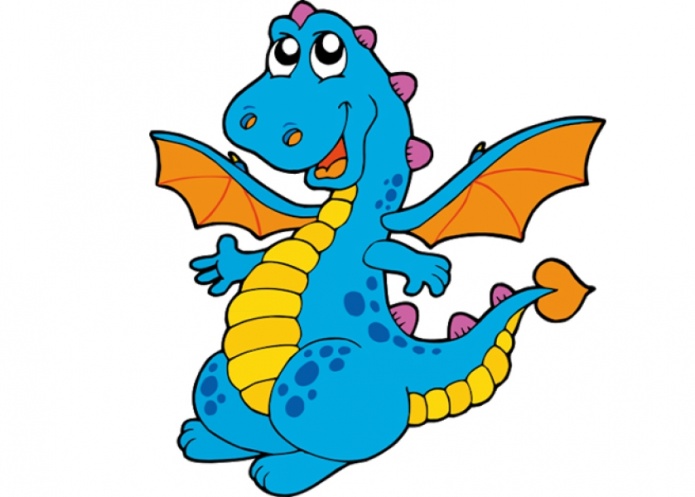 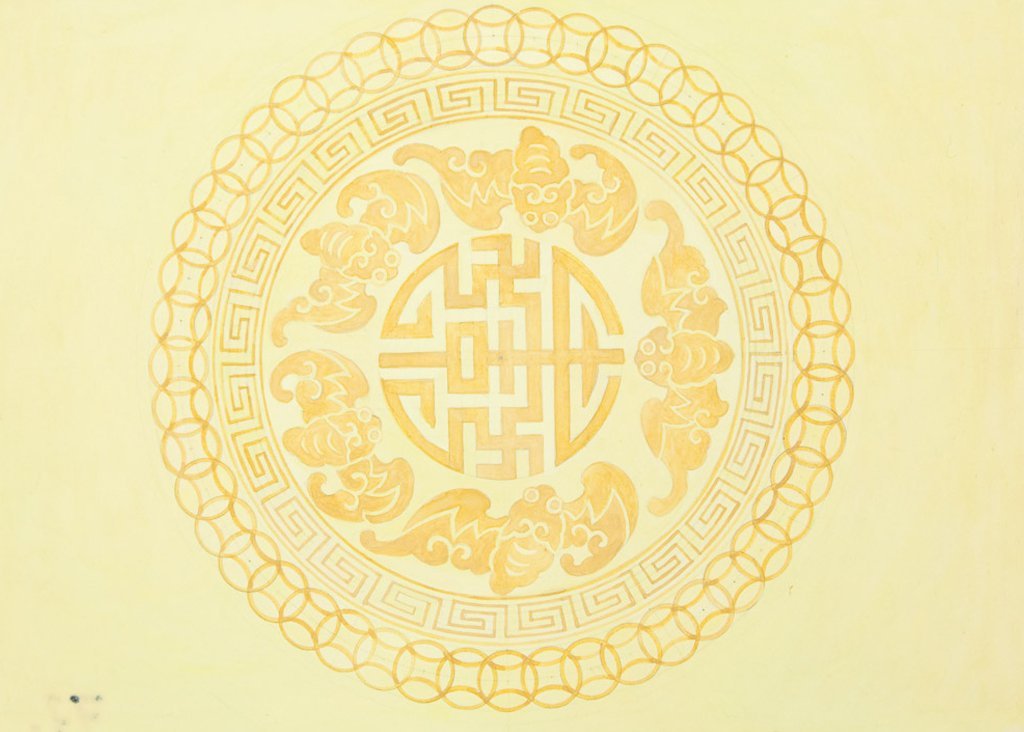 Какую пищу буряты называют «белой пищей?»
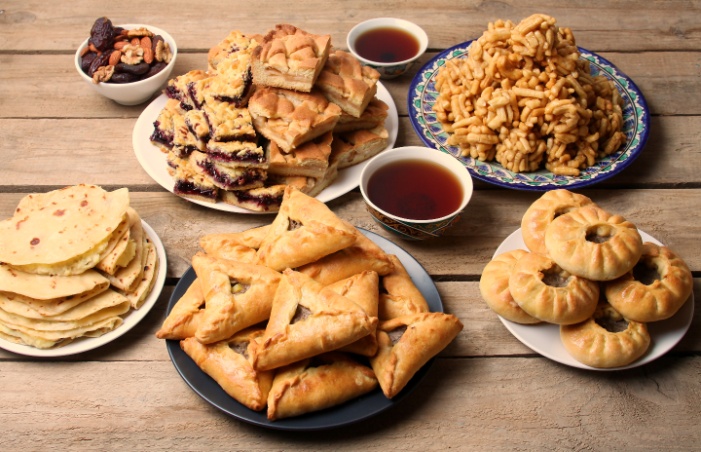 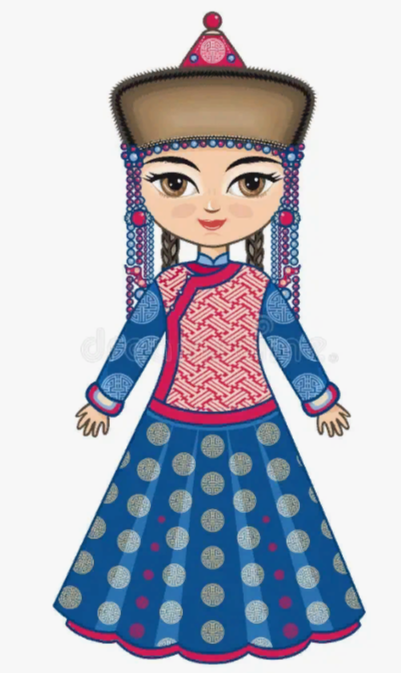 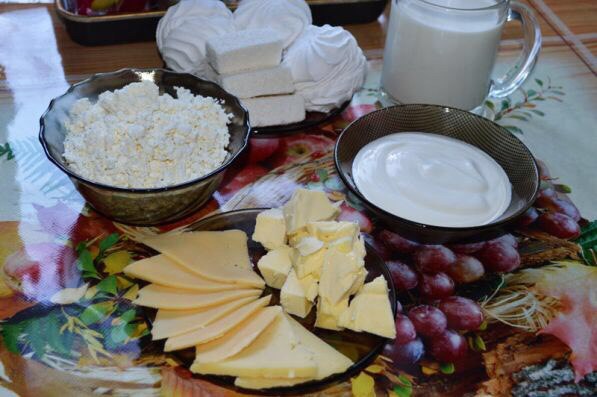 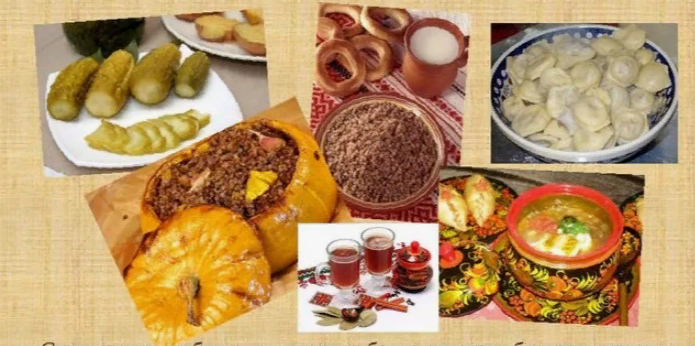 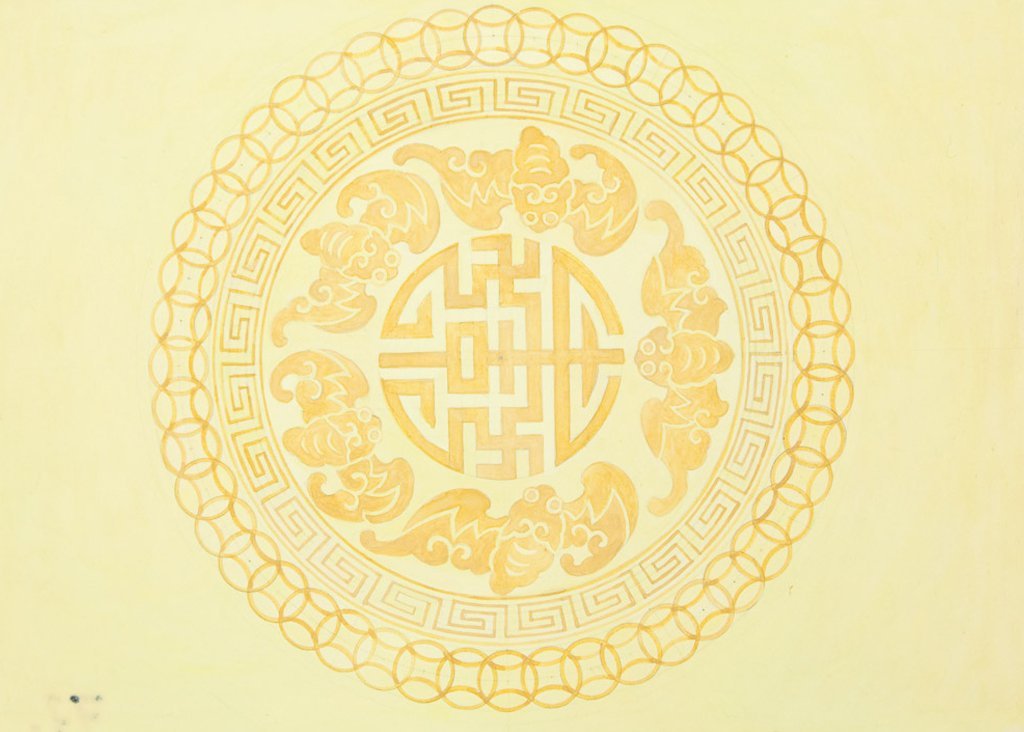 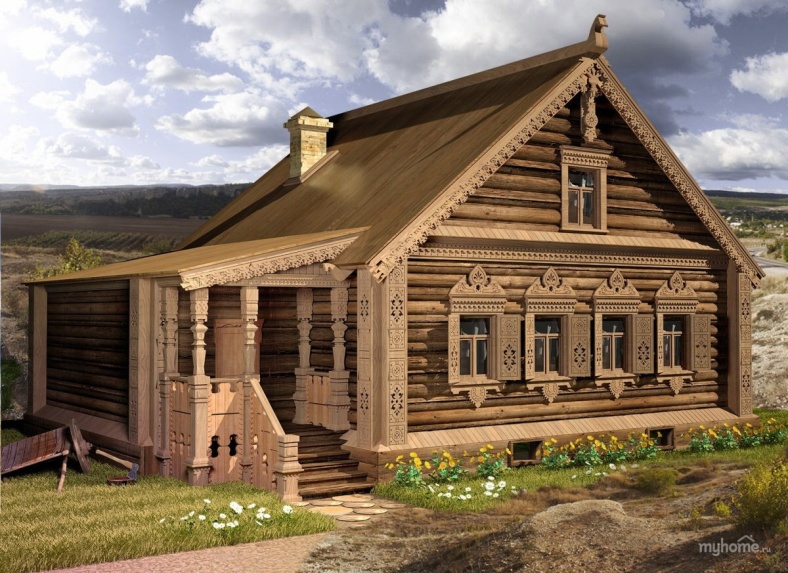 Какое жилище буряты называют юртой?
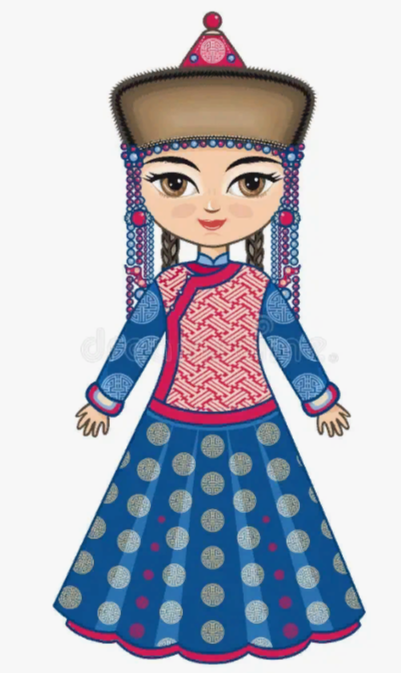 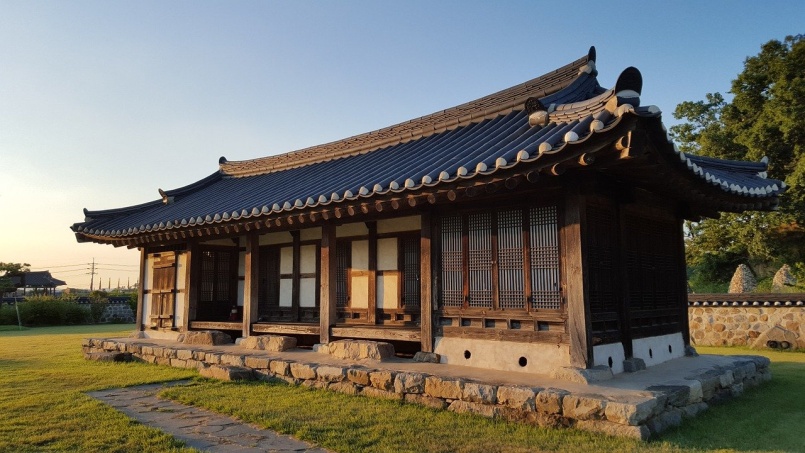 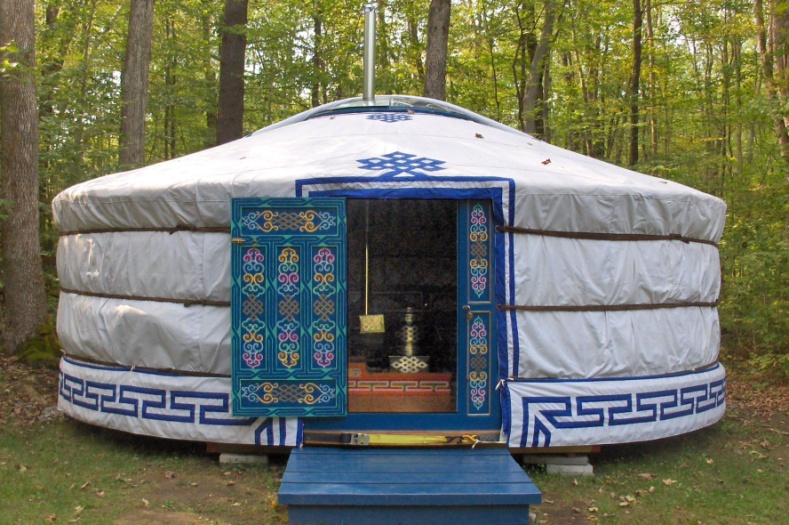 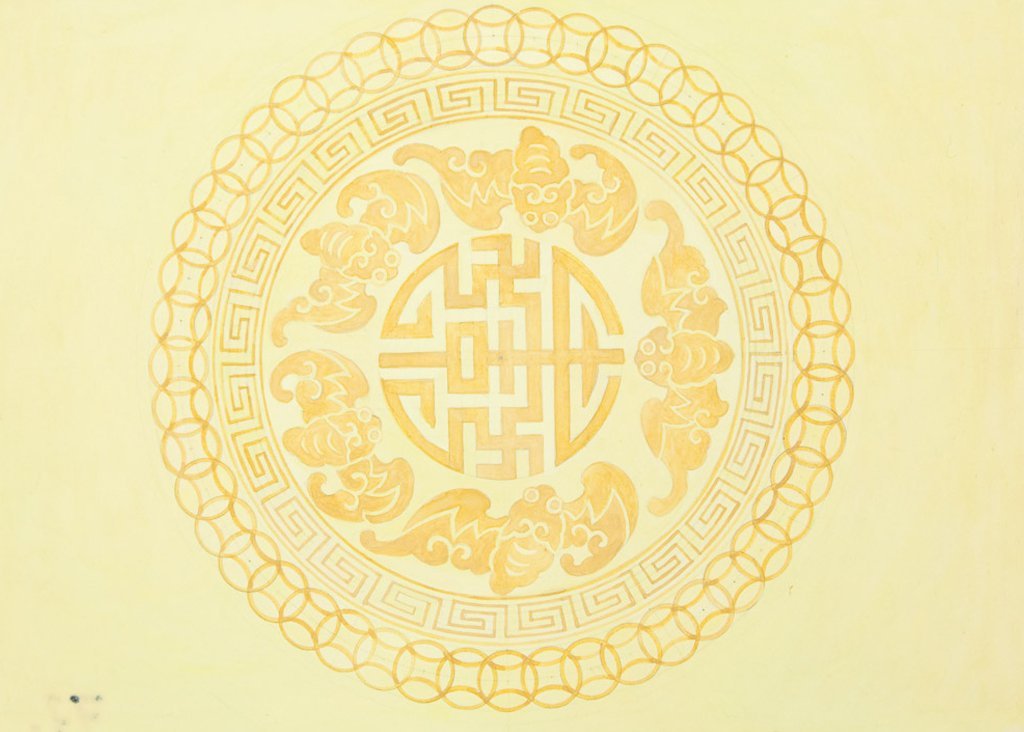 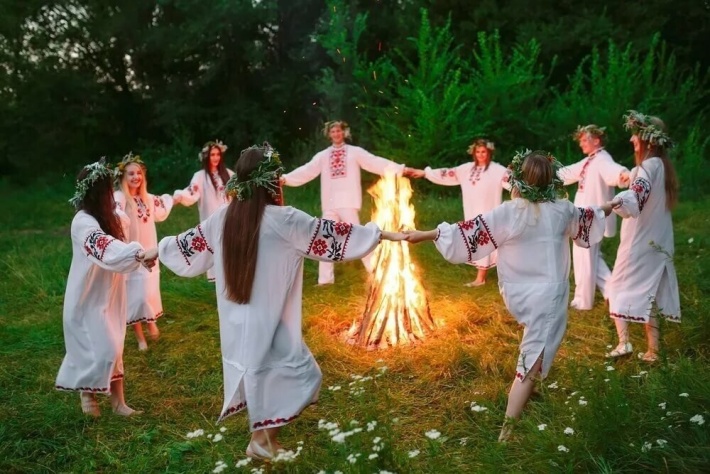 Как называют обряд очищения огнем, который проводится в дацане?
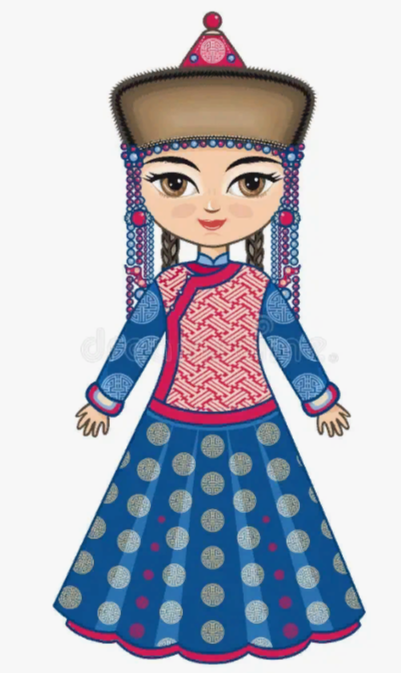 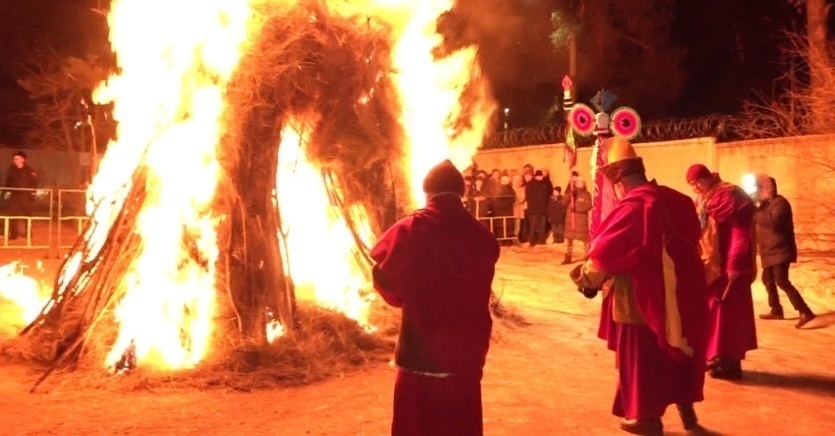 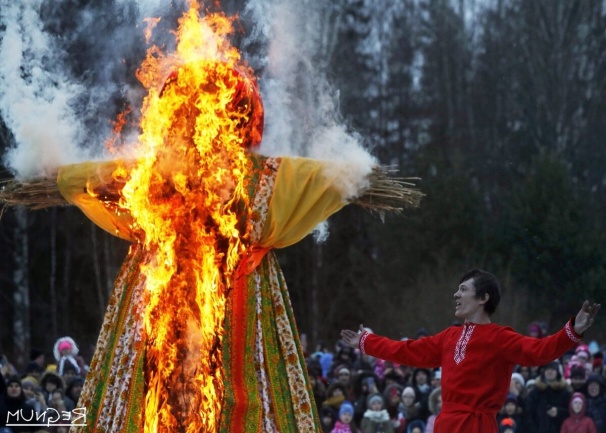 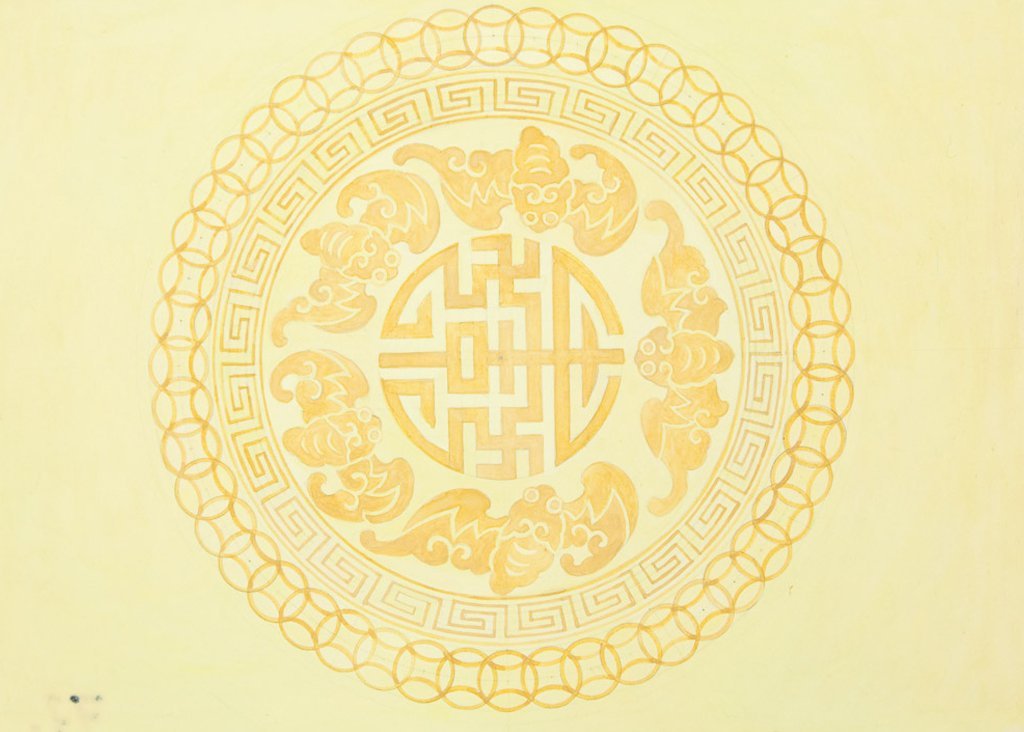 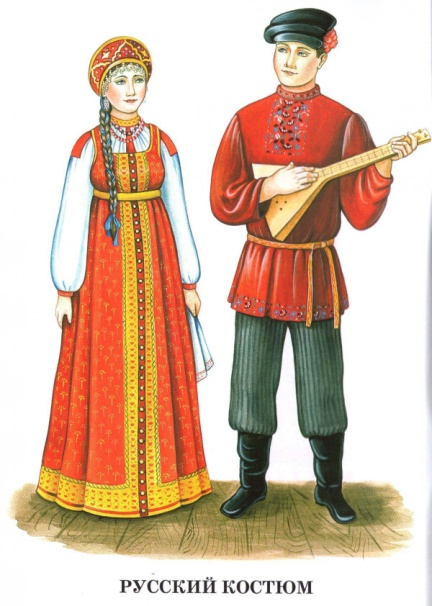 Выбери национальную одежду бурят
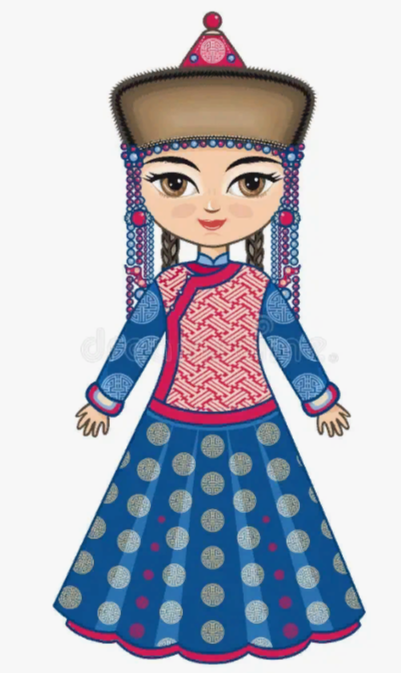 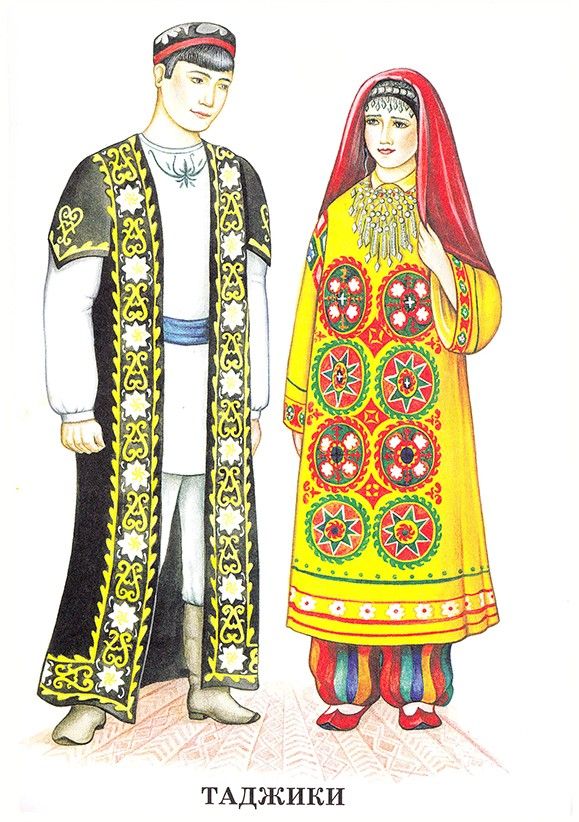 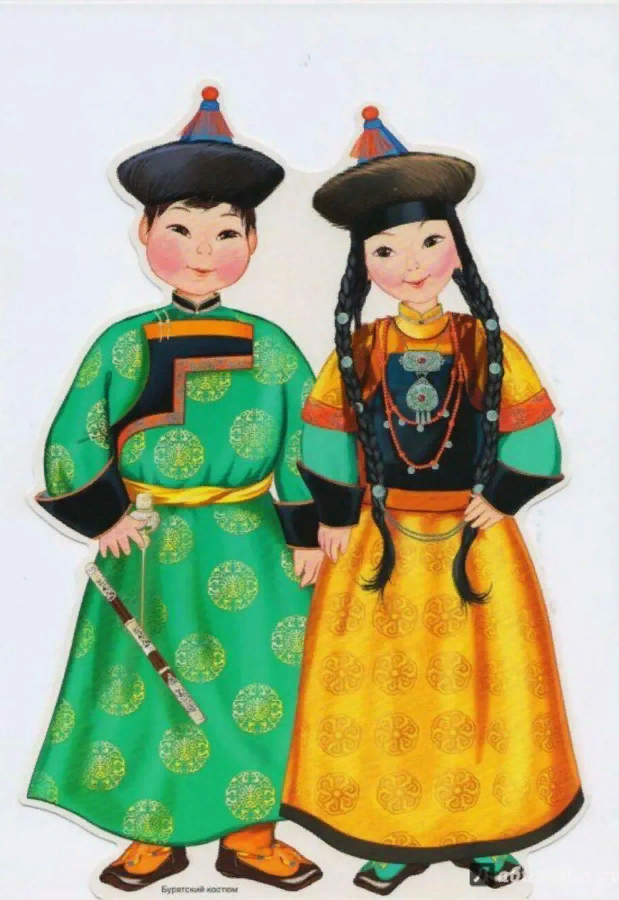